博富特咨询
全面
实用
专业
关于博富特
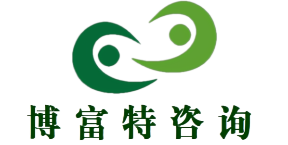 博富特培训已拥有专业且强大的培训师团队-旗下培训师都拥有丰富的国际大公司生产一线及管理岗位工作经验，接受过系统的培训师培训、训练及能力评估，能够开发并讲授从高层管理到基层安全技术、技能培训等一系列课程。
 我们致力于为客户提供高品质且实用性强的培训服务，为企业提供有效且针对性强的定制性培训服务，满足不同行业、不同人群的培训需求。
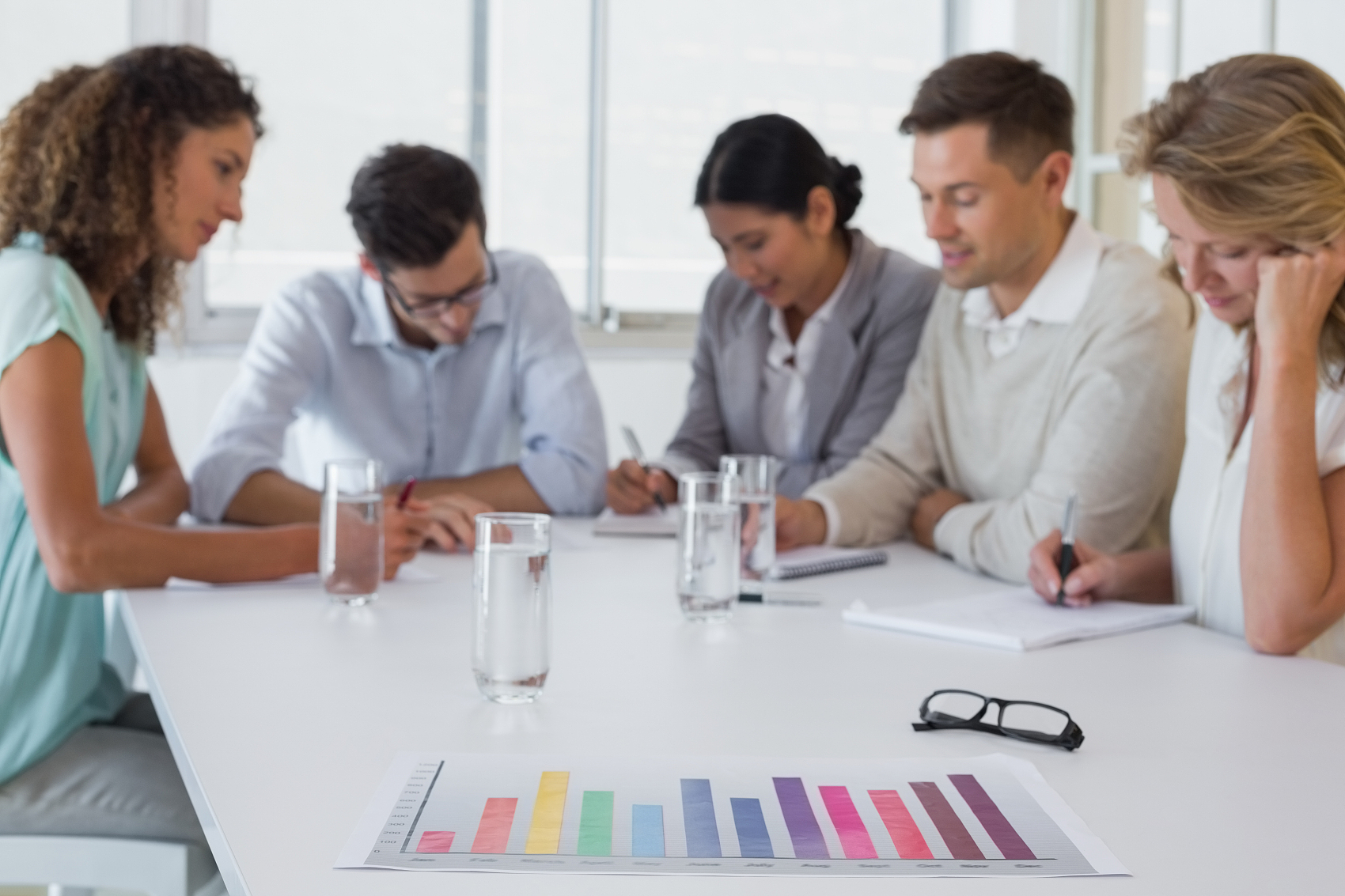 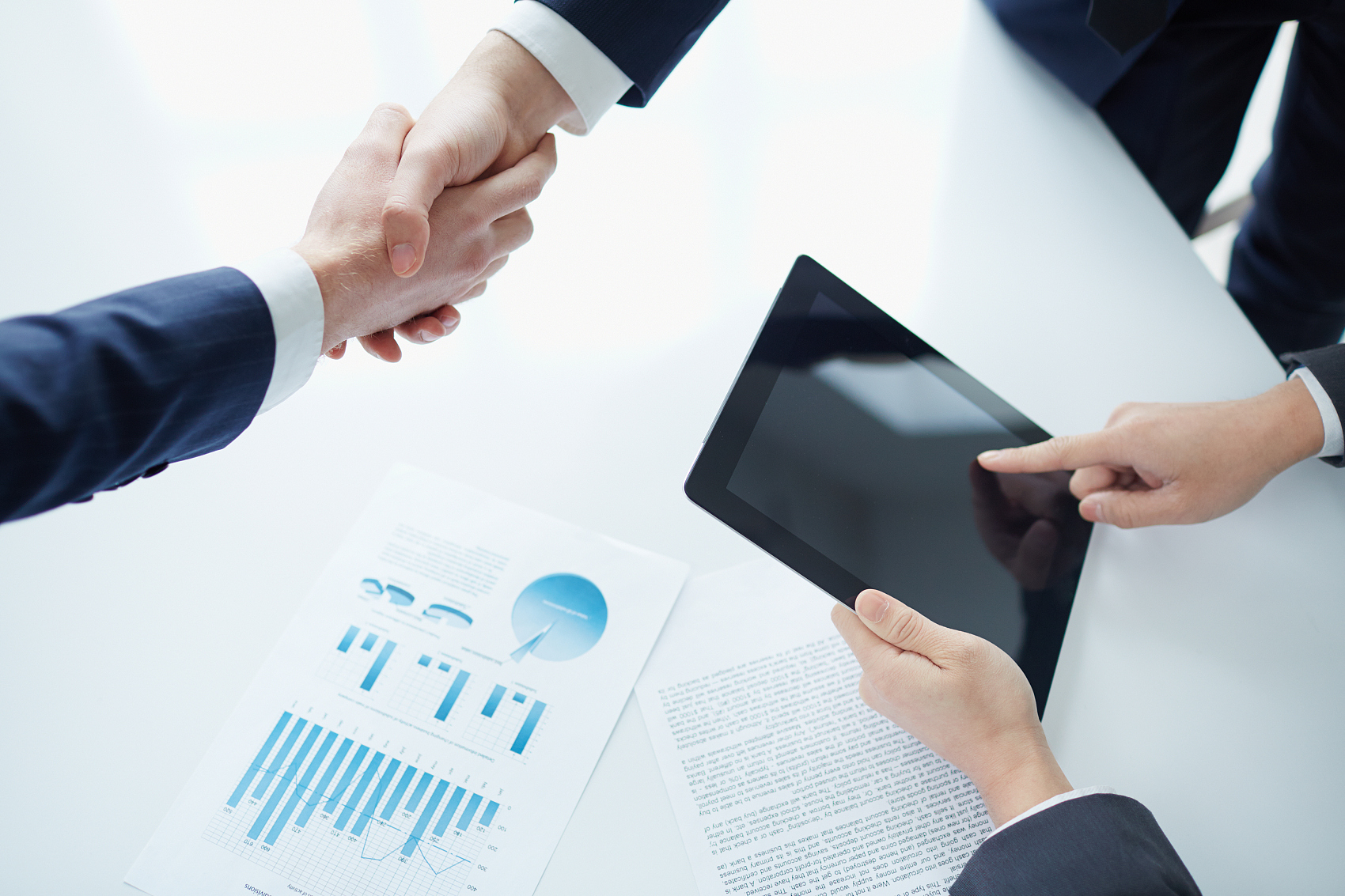 博富特认为：一个好的培训课程起始于一个好的设计,课程设计注重培训目的、培训对象、逻辑关系、各章节具体产出和培训方法应用等关键问题。
1.1 基本概念
汛期——指江河中由于流域内季节性降水、融冰、化雪，引起定时性水位上涨的时期。我国汛期主要是由于夏季暴雨和秋季连绵阴雨造成的。从全国来讲，汛期的起止时间不一样，主要由各地区的气候和降水情况决定。南方入汛时间较早，结束时间较晚；北方入汛时间较晚，结束时间较早。汛期是一年中降水量最大时期，容易引起洪涝灾害，因此应做好防汛工作。

防汛——是指汛期中为防御较大洪水而实施的各种工作，包括自汛前对水利工程和防汛设施加强检查、养护和维修，以提高防御能力，以及在汛期中采取的一切措施，如加固堤防、巡回监视、水库洪水预报调度、分洪滞洪、应急抢险等。因此无论汛期还是非汛期，凡是为提高洪水的防御能力而作的一切工作都属防汛范畴。
1.1 基本概念
防洪——为了防御、减轻洪涝灾害，洪涝规律和洪涝灾害特点采取的相应对策、措施以及有关活动，是防汛工作中的一个主要部分，如修建水工建筑物、拦蓄洪水、控制洪水下泄等。
防汛工作方针——安全第一，常备不懈，以防为主，全力抢险。
防汛抢险基本原则——以防为主，全力抢险，抢早抢小。
气象要素——地面气象要素观测的项目通常有气温、湿度、气压、风、云、降水等。
1.1 基本概念
降雨可按空气上升的原因，分为峰面雨、地形雨、对流雨和台风雨四类。
小雨
暴雨
大暴雨
特大暴雨
24小时降雨强度与等级
单位：毫米
中雨
大雨
10-25
25-50
＜ 10
50-100
100-250
＞250
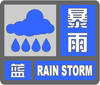 1.2 暴雨预警信号解析
暴雨蓝色预警信号
含义：12小时降雨量将达50毫米以上，或者已达50毫米以上且降雨可能持续。
防御指南：
政府及相关部门按照职责做好防暴雨准备工作；
学校、幼儿园采取适当措施，保证学生和幼儿安全；
驾驶人员应当注意道路积水和交通阻塞，确保安全；
检查城市、农田、鱼塘排水系统，做好排涝准备。
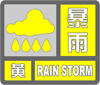 1.2 暴雨预警信号解析
暴雨黄色预警信号
含义：6小时降雨量将达50毫米以上，或者已达50毫米以上且降雨可能持续。
防御指南：
政府及相关部门按照职责做好防暴雨工作；
交通管理部门应当根据路况在强降雨路段采取交通管制措施，在积水路段实行交通引导；
切断低洼地带有危险的室外电源，暂停在空旷地方的户外作业，转移危险地带人员和危房居民到安全场所避雨；
检查城市、农田、鱼塘排水系统，采取必要的排涝措施。
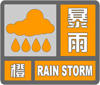 1.2 暴雨预警信号解析
暴雨橙色预警信号
含义：3小时降雨量将达50毫米以上，或者已达50毫米以上且降雨可能持续。
防御指南：
政府及相关部门按照职责做好防暴雨应急工作；
切断有危险的室外电源，暂停户外作业；
处于危险地带的单位应当停课、停业，采取专门措施保护已到校学生、幼儿和其他上班人员的安全；
做好城市、农田的排涝，注意防范可能引发的山洪、滑坡、泥石流等灾害。
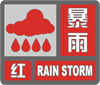 1.2 暴雨预警信号解析
暴雨红色预警信号
含义：3小时降雨量将达100毫米以上，或者已达100毫米以上且降雨可能持续。
防御指南：
政府及相关部门按照职责做好防暴雨应急和抢险工作；
停止集会、停课、停业（除特殊行业外）；
做好山洪、滑坡、泥石流等灾害的防御和抢险工作。
1.3 泥石流
泥石流是介于流水与滑坡之间的一种地质作用。
典型的泥石流由悬浮着粗大固体碎屑物并富含粉砂及粘土的粘稠泥浆组成。
 在适当的地形条件下，大量的水体浸透山坡或沟床中的固体堆积物质，使其稳定性降低，饱含水分的固体堆积物质在自身重力作用下发生运动，就形成了泥石流。
 泥石流是一种灾害性的地质现象。泥石流经常突然爆发，来势凶猛，可携带巨大的石块，并以高速前进，具有强大的能量，因而破坏性极大。泥石流所到之处，一切尽被摧毁。
1.4 洪水
洪水是指特大的径流而言。这种径流往往因河槽不能容纳而泛滥成灾。形成的水源和发生时间，一般可将洪水分为春季融雪洪水和暴雨洪水两类。
洪水是一种自然水文现象，只有当洪水威胁到人类安全和影响社会经济活动并造成损失时，才称为洪水灾害。
1.4 洪水
洪水的等级划分 
1.一般洪水：重现期小于10年
2.较大洪水：重现期10年~20年
3.大 洪 水： 重现期20年~50年
4.特大洪水：重现期超过50年
1.5 强对流天气
1.强对流天气是指出现短时强降水、雷雨大风、龙卷风、冰雹等现象的灾 害性天气，可分为龙卷风、冰雹、雷雨大风和短时强降水等种类。强对流天气灾害是因发生强对流天气而造成的灾害。 
2.强对流天气来临时，经常伴随着电闪雷鸣、风大雨急等暴雨、局地洪涝、    山地灾害多，北方冰雹、雷雨大风灾害多的特点。致使房屋倒毁，庄  稼树木受到摧残，电信交通受损，甚至造成人员伤亡等。
2.1  防洪避险常识
降暴雨时，要时刻观察房屋周围的溪河水位有无异常，注意山体有没有变形、裂缝，排水是否通畅。特别是晚上，更应十分警觉，随时做好安全转移的准备。
观测到可能引发洪水、滑坡的降雨量，要立即采取鸣锣或打电话等预先设定的报警措施，迅速向可能受威胁的人员传递警报信息。
发生大暴雨时，要加强对水位、渗漏等情况的观测，如有异常，要迅速转移受威胁人员。
水迅速上涨时，不要沿着河谷跑，应向河谷两岸高处跑。山体滑坡时，不要沿滑坡体滑动方向跑，应向滑坡体两侧跑。
2.1 防洪避险常识
安全转移要本着就近、迅速、安全、有序的原则进行：先人后物，先老幼病残后其他人员；要事先制定转移路线和地点，落实撤离组织人员和责任。
遭洪水围困，利用通讯及燃火、放烟、呼喊与挥动鲜艳衣物等发出求救信号，同时主动采取自救措施；不到万不得已，不要轻易下水。
低洼处的住房遭洪水淹没或围困时，一是安排人员向安全坚固高处转移、二是想方设法发生求救信号、三是利用竹木等漂浮物转移到较安全的地方。
2.2 防洪防汛的措施
防汛重在预防，其次是做好应急预案的编制及演练，强化公司应急处理能力。
2.2 防洪防汛的措施
（一）、建立防汛值班制度
1.汛期值班：一般每年自7月1日至9月31日当地主汛期（根据上级防汛部门和集团另有要求，今年的防汛工作提前至6月份），防汛期间必须坚持24小时不间断值班；遇特殊汛情，值班时段相应提前或延迟；非汛期若遇到突发事件，防汛办公室应及时安排应急值班。
2.防办值班主要负责上下联络，掌握灾、洪动态，了解各地防汛抗灾情况。及时上报当日灾情和防汛抗灾情况。遇紧急情况，向领导提出应急处理方案。
3.防汛办公室值班每天不少于2人，安全部专职人员负责接发防汛传真、电话，正常情况下由公司部门领导带班，当发生暴雨等突发情况时，由主要公司领导指挥，立即启动防汛应急预案。
2.2 防洪防汛的措施
4.防汛值班人员要坚守岗位，严守纪律，认真负责，兢兢业业，细致工作，切实保证下情及时上传，上情及时下达。
5.值班人员应按时交接班，遇特殊情况无法准时到岗时，应事先向带班领导报告，并通知值班人员；交接班时应移交值班记录和发生重要情况的处理结果以及遗留问题等。
2.2 防洪防汛的措施
6.值班人员应做好接收电话、传真的详细记录。内容包括来电单位、姓名、通话内容、时间等。需要请示处理的事情办完后，要记录办理情况、值班人员签名，做到事事有着落。记录要求准确、清晰，重要内容不许错漏。遇有自己不能处理的防汛要务时，必须立即报告有关领导，严禁积压拖延，值班人员手机必须保证24小时畅通。
7.按时查询、记录气象预报。当气象台发出台风、暴雨警报和大到暴雨以上实时降雨时，要向带班领导汇报，并向政府等有关防讯部门通报，督促做好洪灾害防范工作。
2.2 防洪防汛的措施
（二）物资准备：准备好防汛抢险的各种物资器材、防汛物资，如沙子、编织袋、雨鞋、雨衣、手电筒等。
（三）通讯准备：要做到通讯畅通，保证及时准确，并且全天候。使指挥部的指令能及时下达，下级反映的情况、问题能及时上传。
（四）应急措施准备：就是要成立防汛指挥机构，组织防汛抢险人员。
         认真做好以上四方面的准备工作，充分发动、依靠广大职工、实施正确的指挥，我们就可以做到安全度汛，即使遇到了较大的洪水，也可以把损失减少到最低的程度。
感谢聆听
资源整合，产品服务
↓↓↓
公司官网 | http://www.bofety.com/
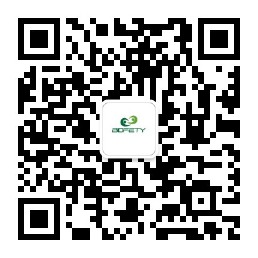 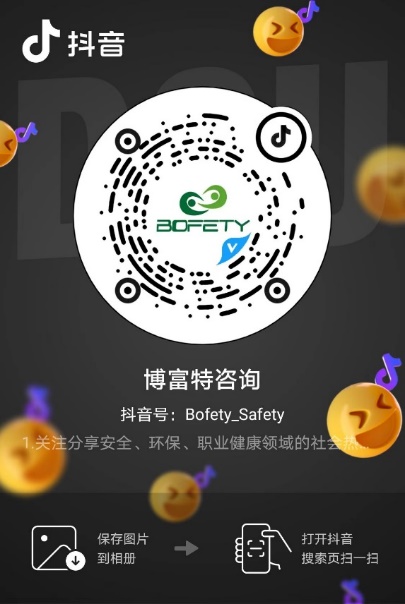 如需进一步沟通
↓↓↓
联系我们 | 15250014332 / 0512-68637852
扫码关注我们
获取第一手安全资讯
抖音
微信公众号